A simple strategy and roadmap for partnering with parents
Nick Blevins
@nickblevins
nickblevins.com
ministryboost.org
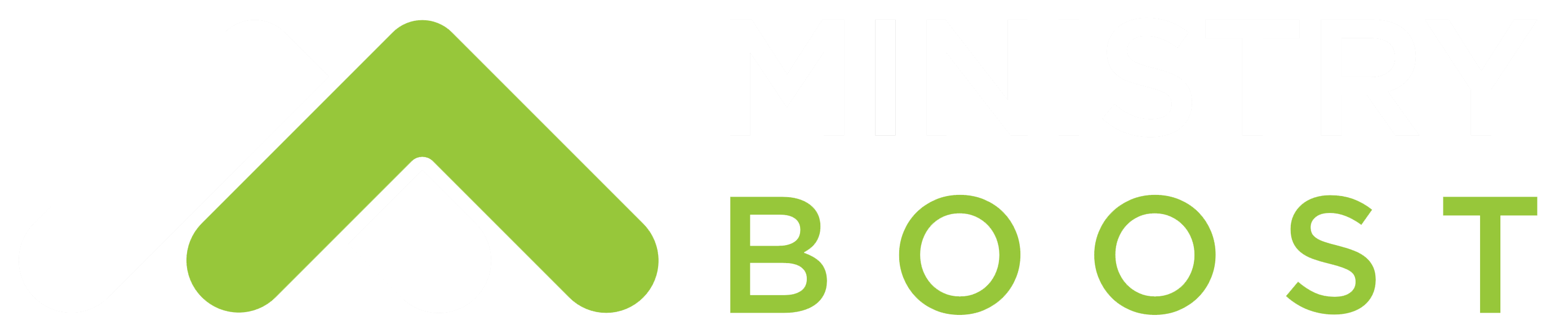 A simple strategy and roadmap for partnering with parents
Get notes, links, files, and more at:

nickblevins.com/cpc19
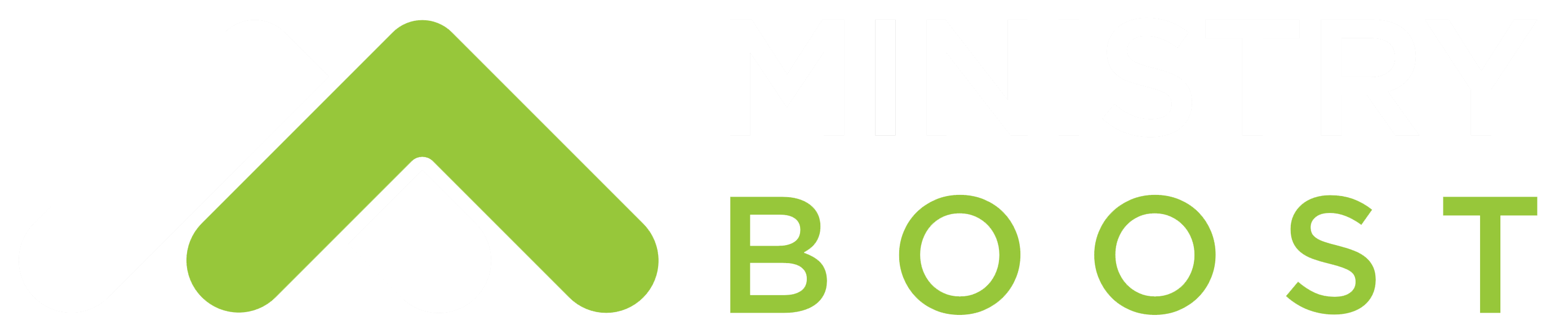 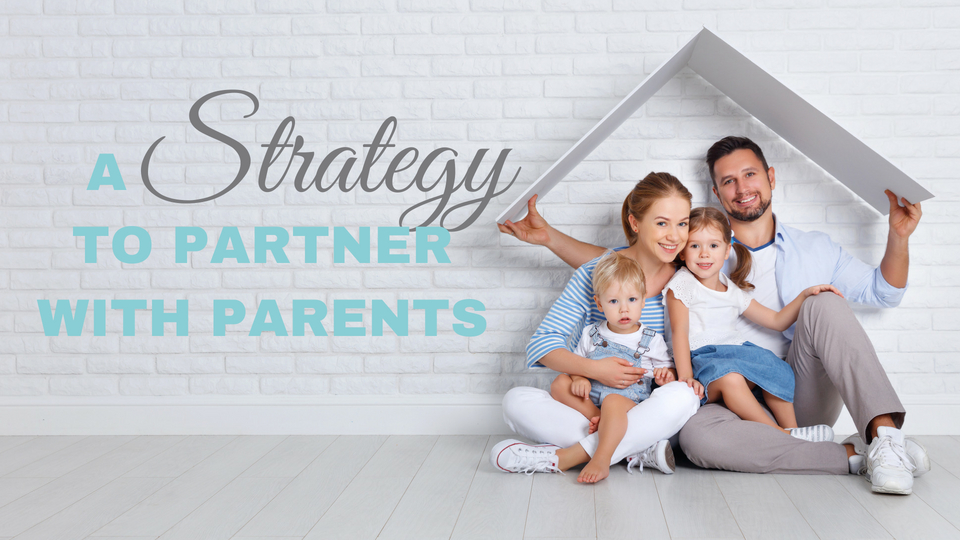 A simple strategy and roadmap for partnering with parents
Nick Blevins
@nickblevins
nickblevins.com
ministryboost.org
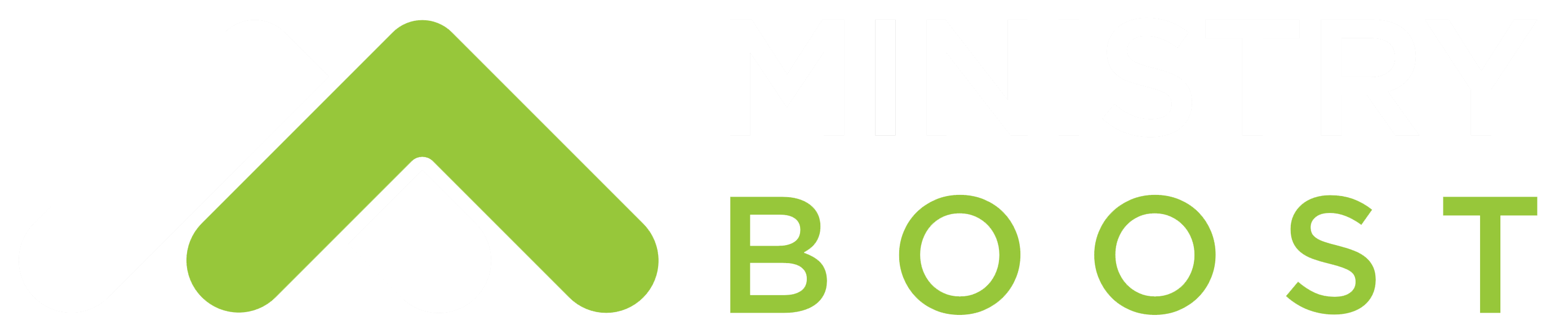 A simple strategy and roadmap for partnering with parents
Realities to Consider
Parents have the most influence
Partnering with them is critical
Every parent is not at the same stage
This will always feel like extra
You can’t do everything, so be intentional
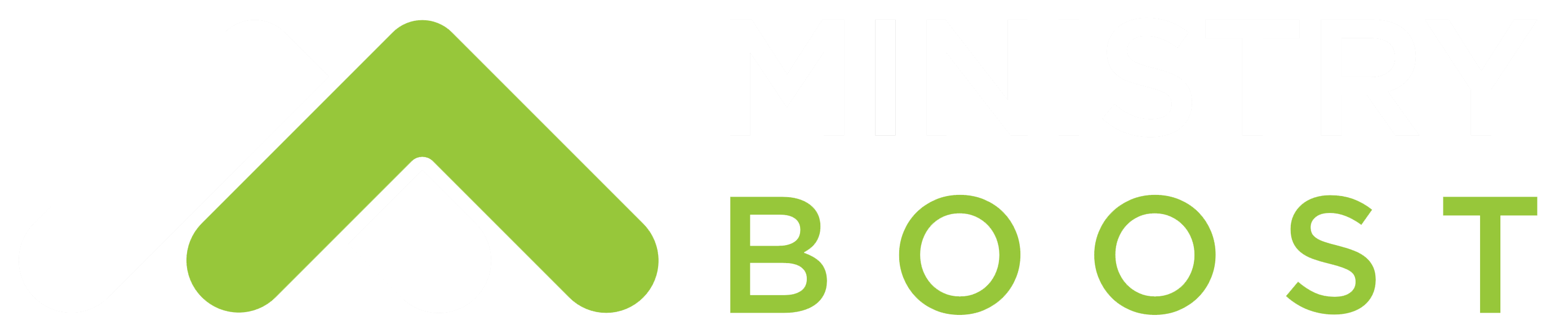 A simple strategy and roadmap for partnering with parents
Get notes, links, files, and more at:

nickblevins.com/cpc19
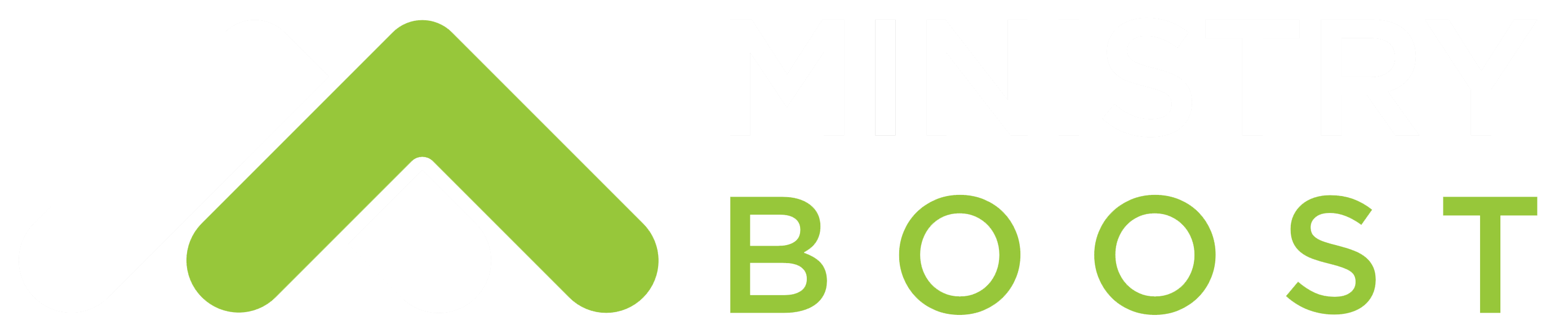 A simple strategy and roadmap for partnering with parents
The Goal
Help parents take one step in leading their children spiritually
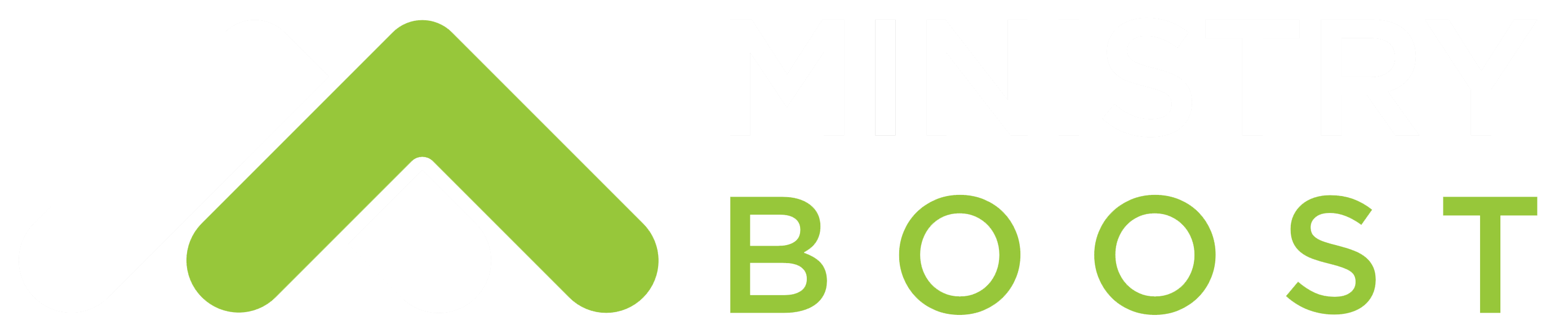 A simple strategy and roadmap for partnering with parents
Communication
The Goal: Keep parents informed so they are involved and continue conversations at home
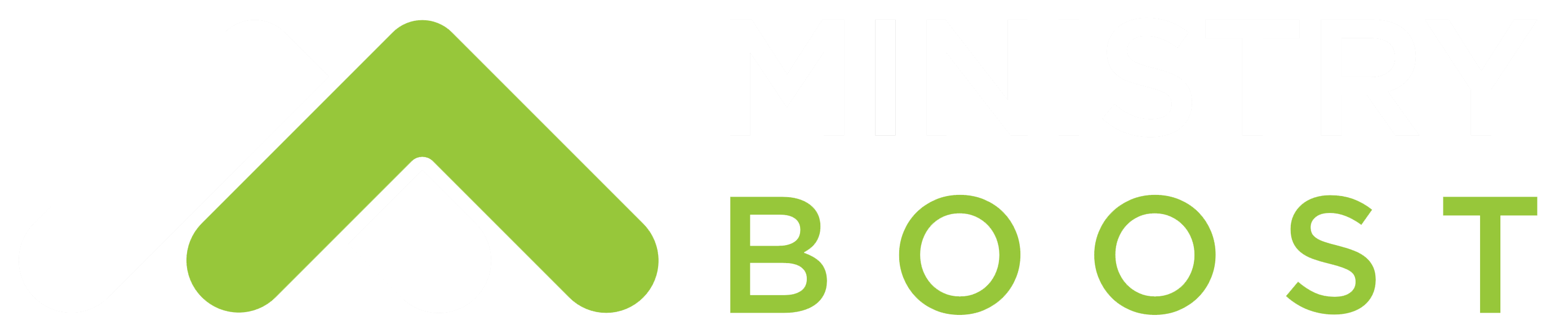 A simple strategy and roadmap for partnering with parents
Communication
Channels
Email – Inform			Text - Remind
Facebook – Resource	Instagram – Celebrate
Mail – Promote			Website – New
Program/Bulletin - Inform
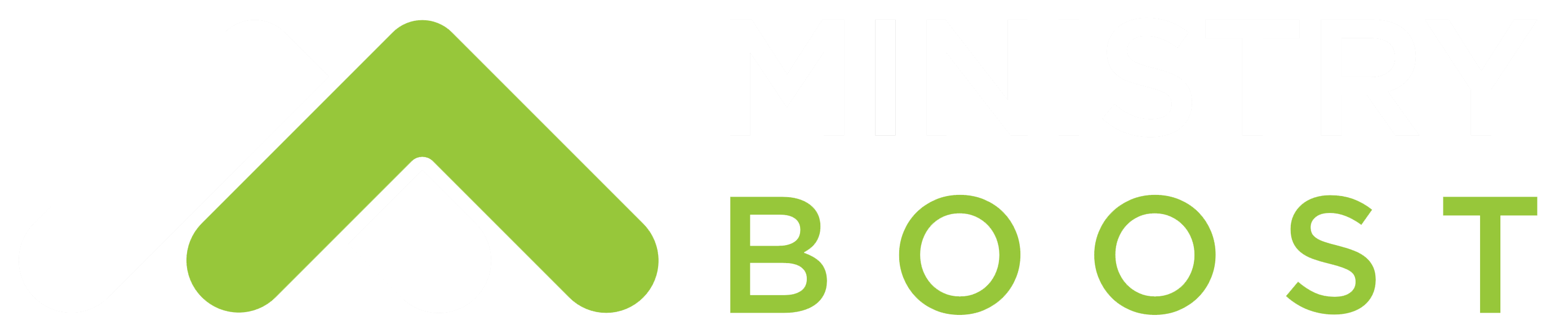 A simple strategy and roadmap for partnering with parents
Communication

Content
What their kids learned
What is coming up
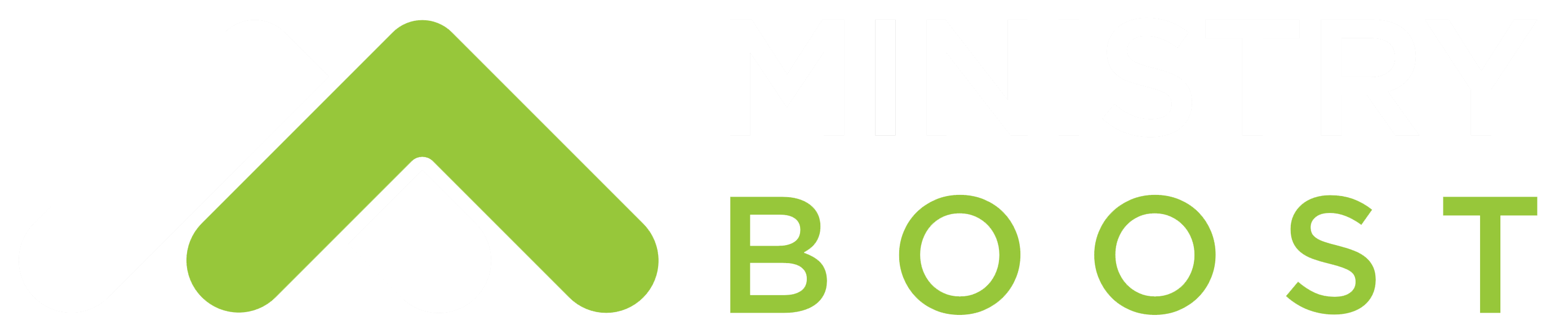 A simple strategy and roadmap for partnering with parents
Communication

Tips
Create a rhythm and stick to it
Change it up every 2-3 years
Don’t compete with other communication from your church
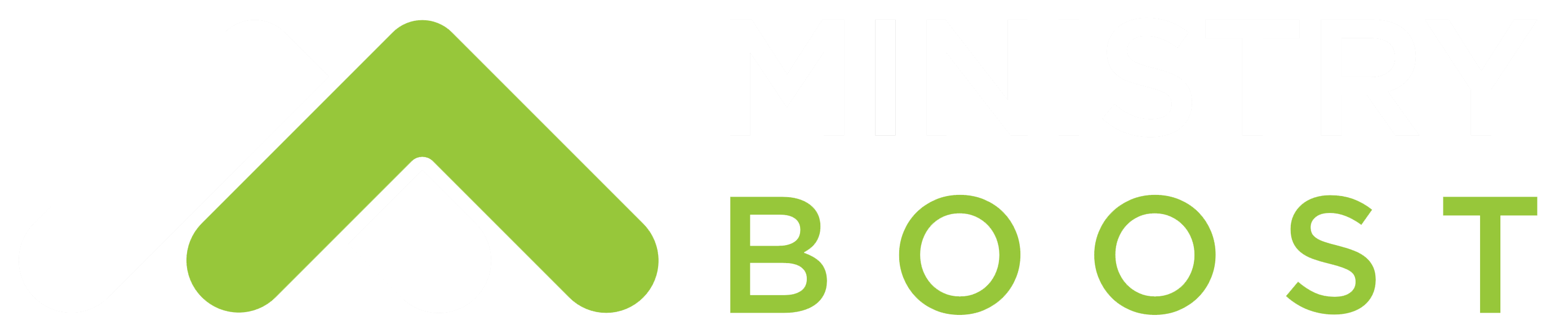 A simple strategy and roadmap for partnering with parents
Resources
The Goal: Make it easy for parents to win at home with their kids
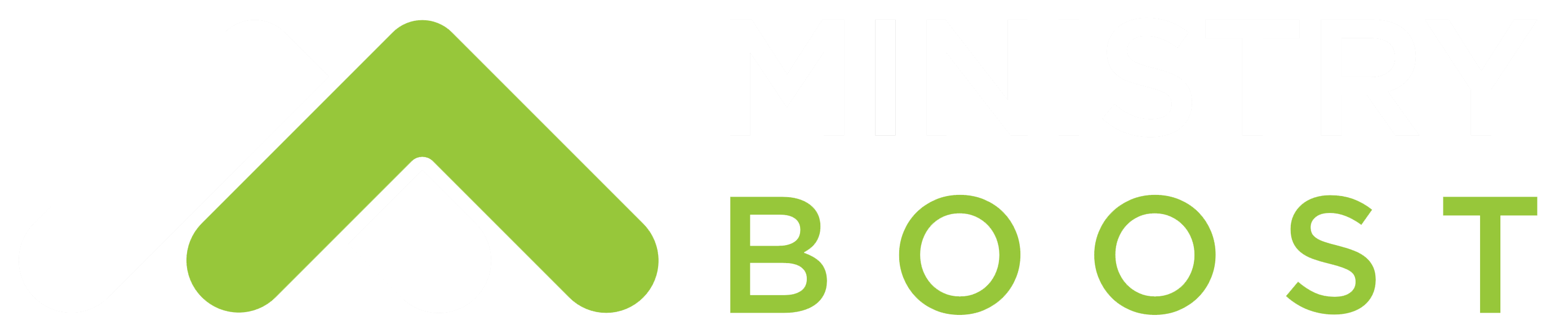 A simple strategy and roadmap for partnering with parents
Resources
Connect parents to existing resources

Parent resources provided by your curriculum

Other parent resources
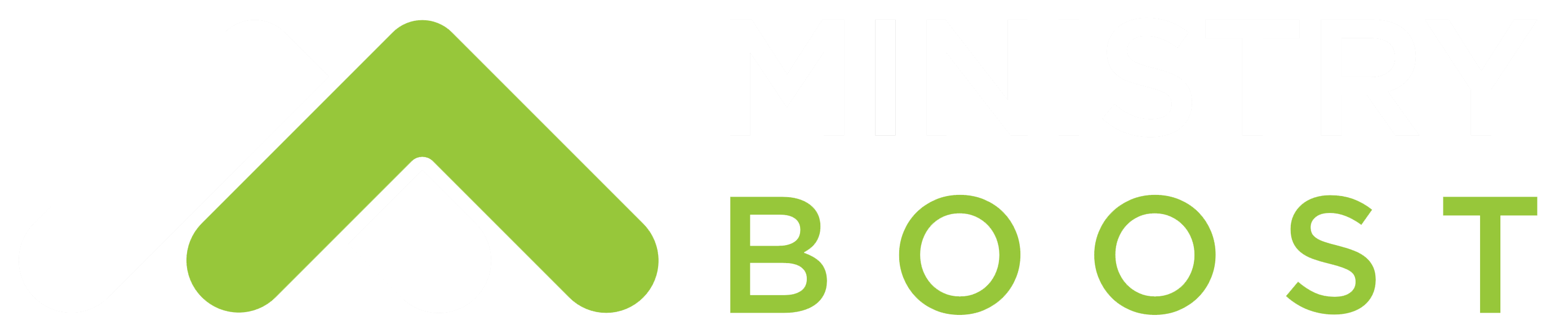 A simple strategy and roadmap for partnering with parents
Resources
Parent Cue		Homeword
Phase				Focus on the Family
Homepointe 		Homefront		
Parent Portals/Websites
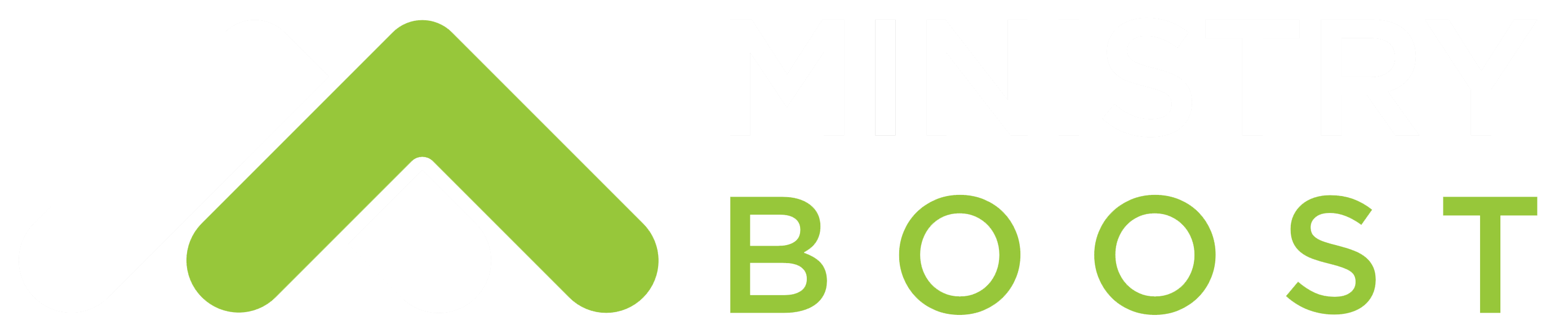 A simple strategy and roadmap for partnering with parents
Events
The Goal: Help parents celebrate as a family and replicate that on their own
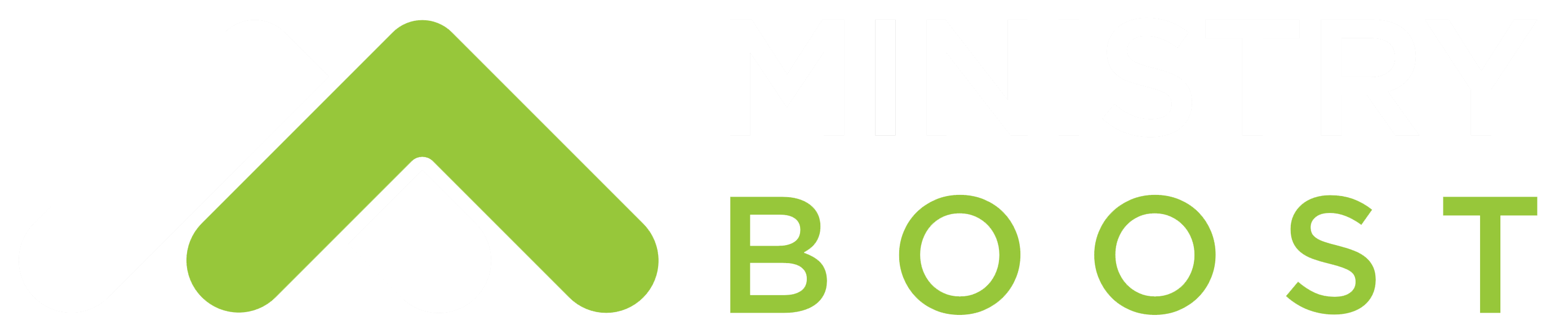 A simple strategy and roadmap for partnering with parents
Events
Transition Events

Into Kindergarten
Into Middle School
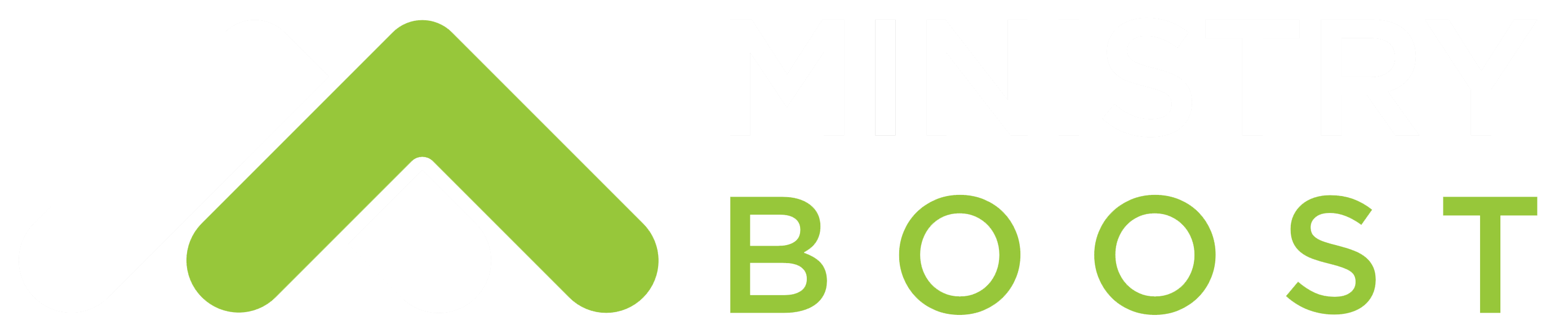 A simple strategy and roadmap for partnering with parents
Events
Milestones

Baby Dedication
Salvation/Baptism
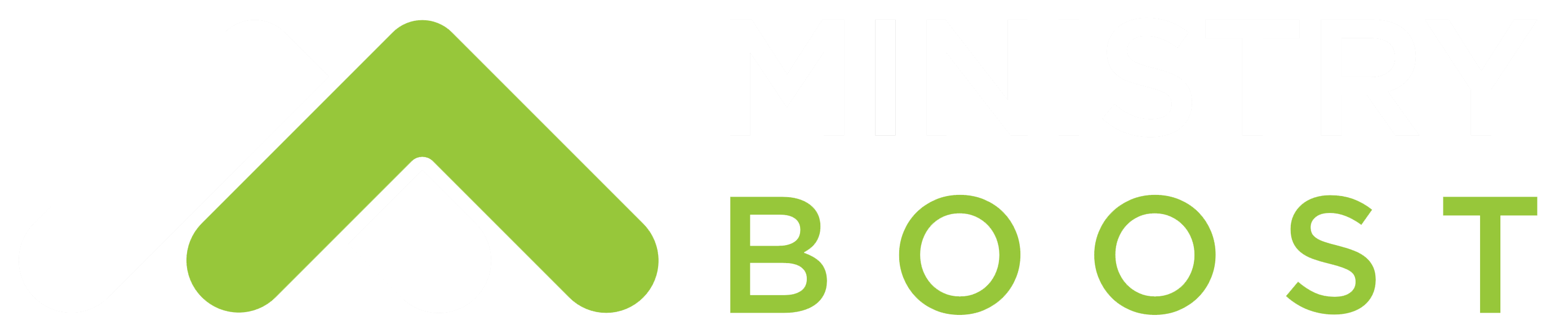 A simple strategy and roadmap for partnering with parents
Events
Family Events
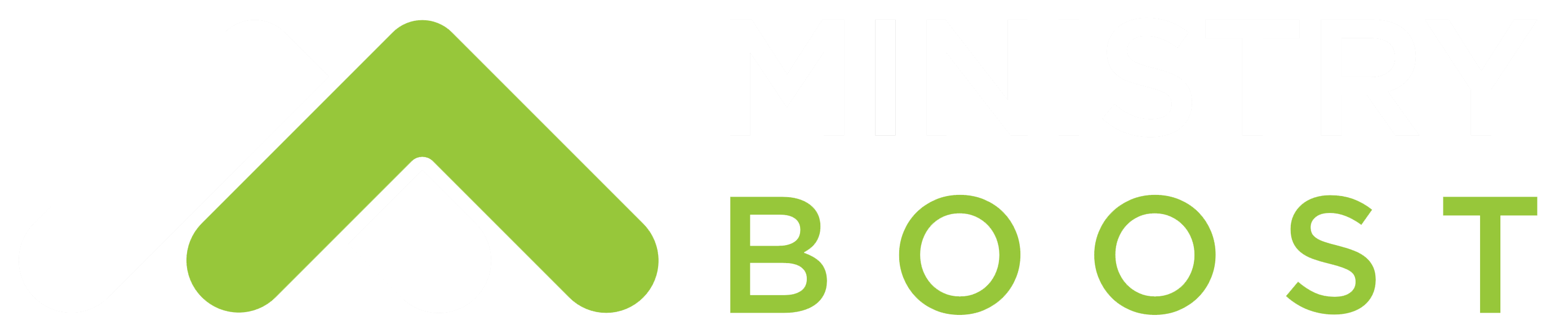 A simple strategy and roadmap for partnering with parents
Small Group Leaders
The Goal: Give kids someone who believes in them and give parents a partner for the long haul
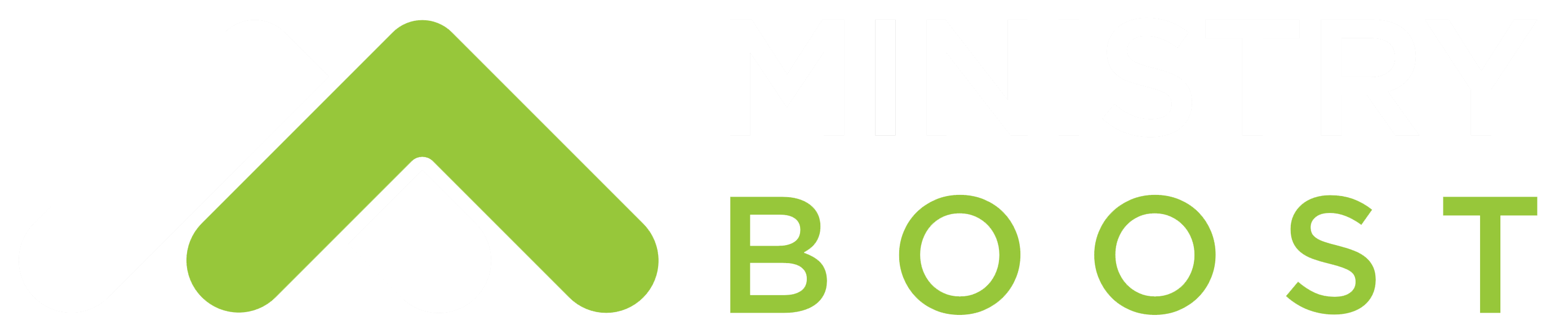 A simple strategy and roadmap for partnering with parents
Small Group Leaders
Small Group Leaders are your best partnership with parents 

Work hard to put consistent leaders in the life of every kid
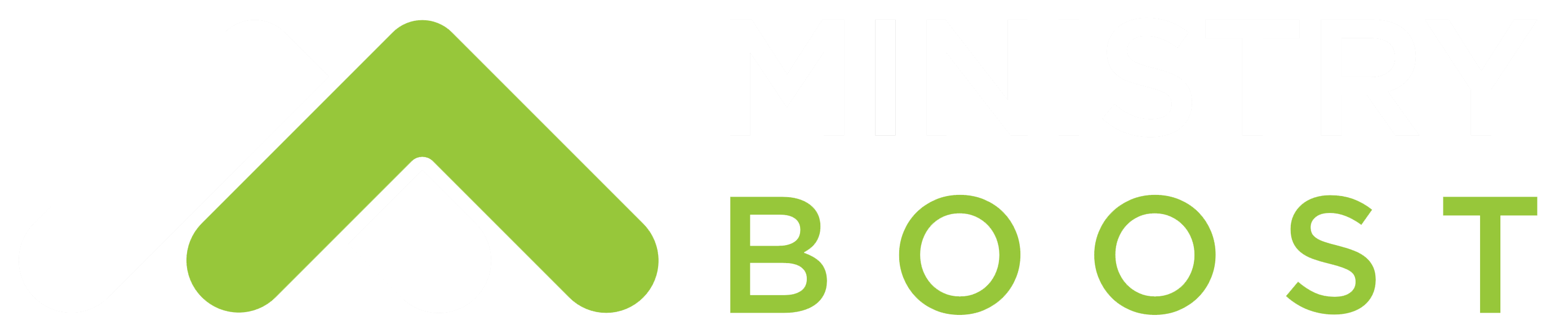 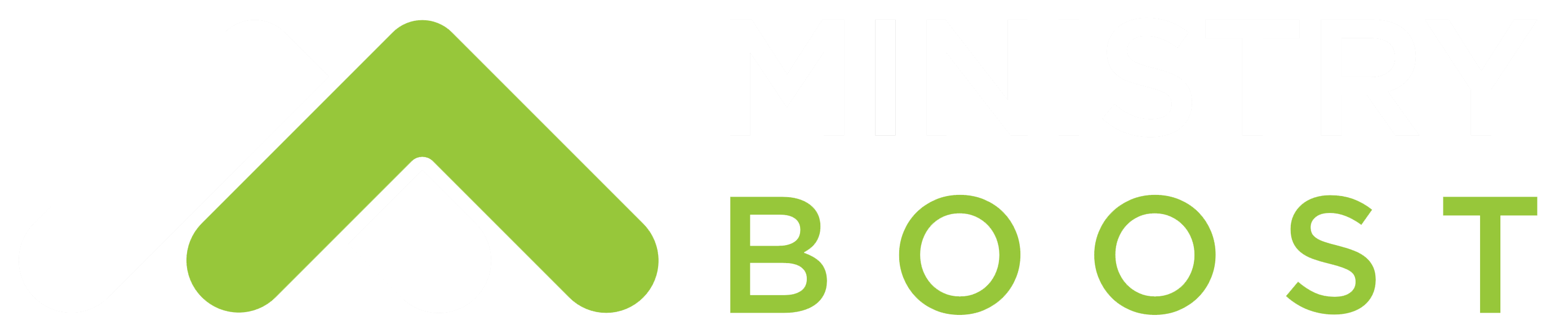 A simple strategy and roadmap for partnering with parents
Community

The Goal: Give parents some other parents who help them realize they’re not as bad or as crazy as they think
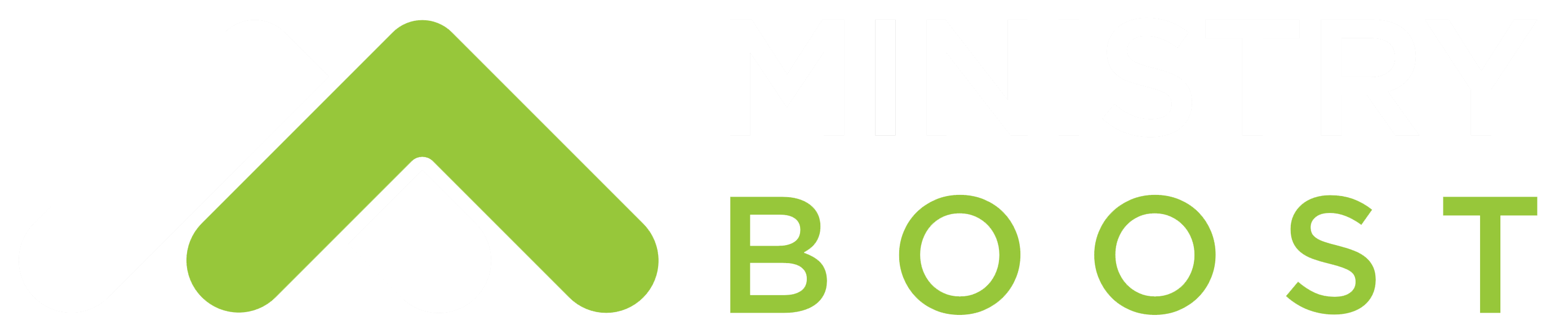 A simple strategy and roadmap for partnering with parents
Community

The Goal: Give parents a place to belong and a community that encourages and challenges them
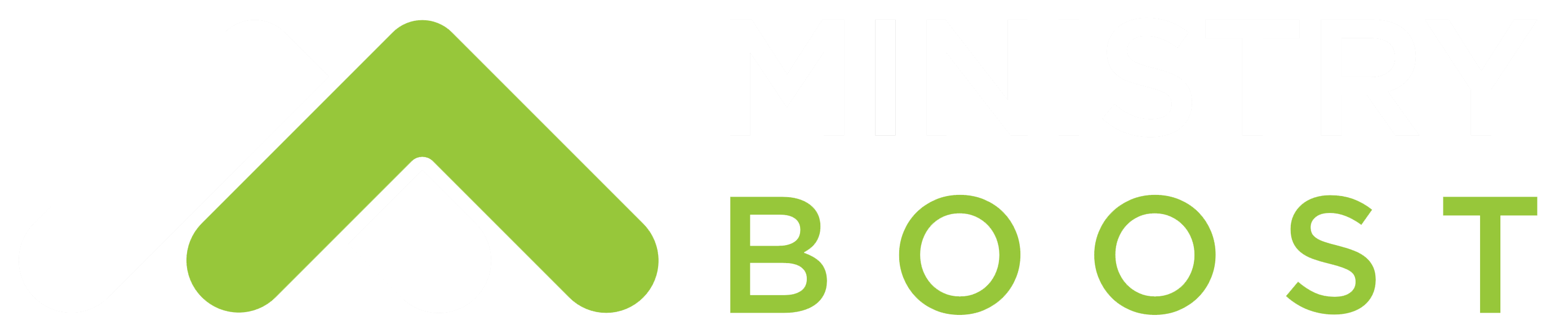 A simple strategy and roadmap for partnering with parents
Community
	Ideas
		Parenting Classes
		Small Groups for Parents
		Coffee Talks
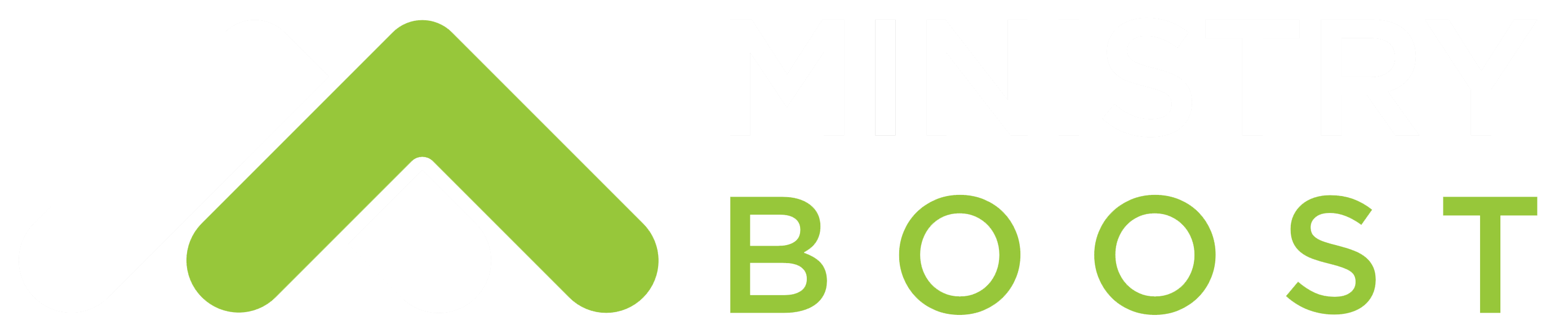 A simple strategy and roadmap for partnering with parents
Community
	Ideas
		Facebook Groups
		Small Group Parent Gatherings
		Marriage Enrichment
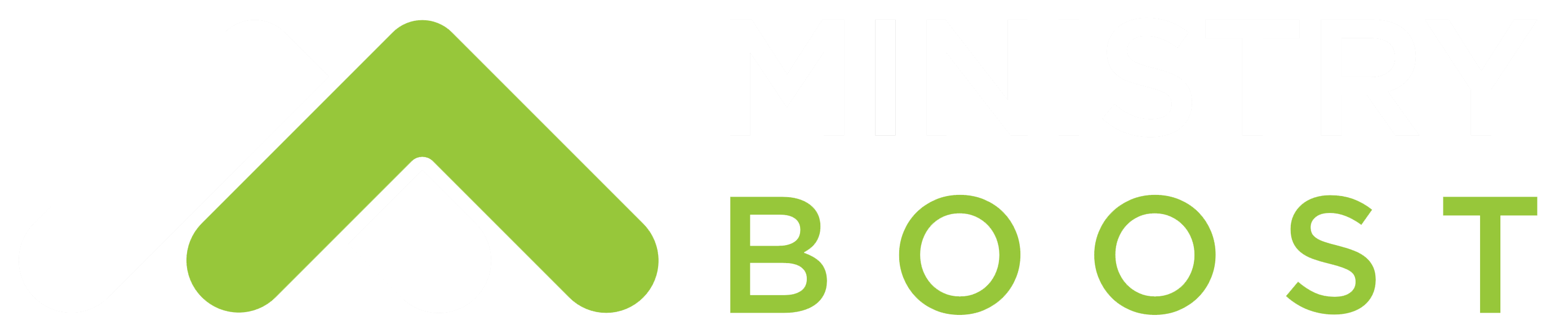 A simple strategy and roadmap for partnering with parents
Road Map
	Mile Marker 1
	
	Communication & Small Group Leaders
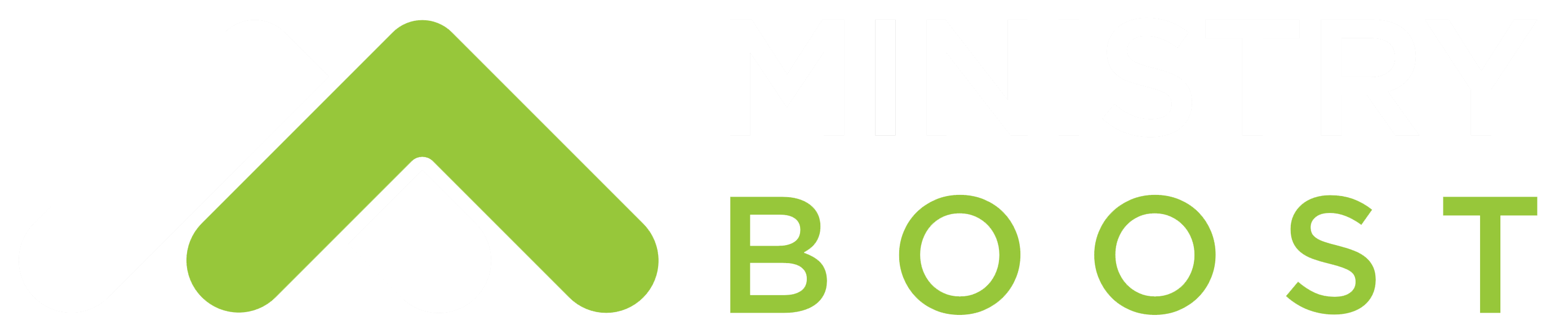 A simple strategy and roadmap for partnering with parents
Road Map
	Mile Marker 2 
	
	Transitions & Milestones
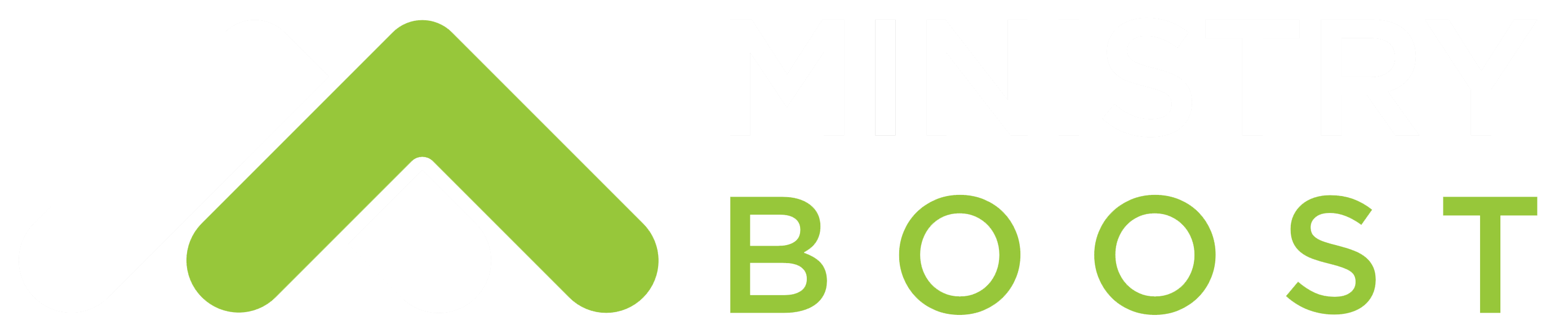 A simple strategy and roadmap for partnering with parents
Road Map
	Mile Marker 3 
	
	Resources & Simple Connections
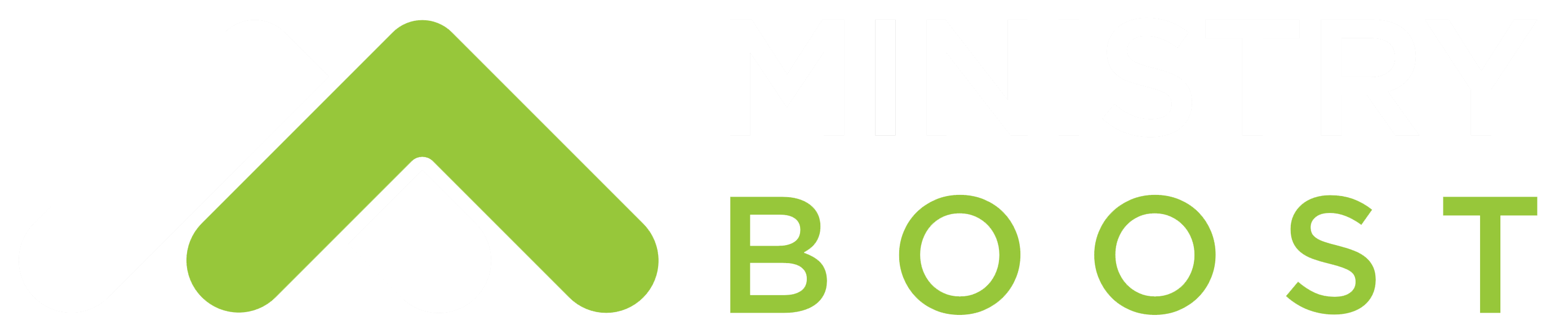 A simple strategy and roadmap for partnering with parents
Road Map
	Mile Marker 4 
	
	Events & Small Groups/Classes
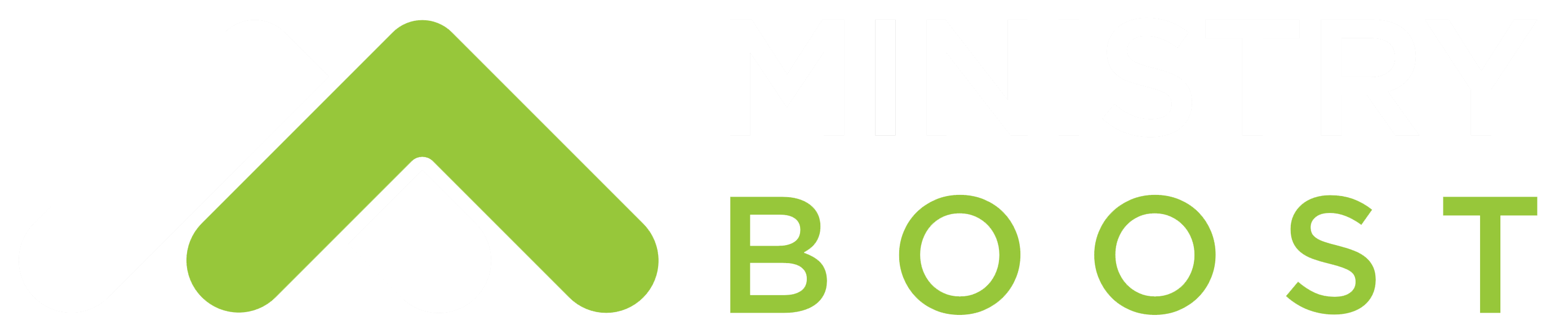 A simple strategy and roadmap for partnering with parents
Road Map
	Mile Marker 5 
	
	Mentoring + Parent Hubs
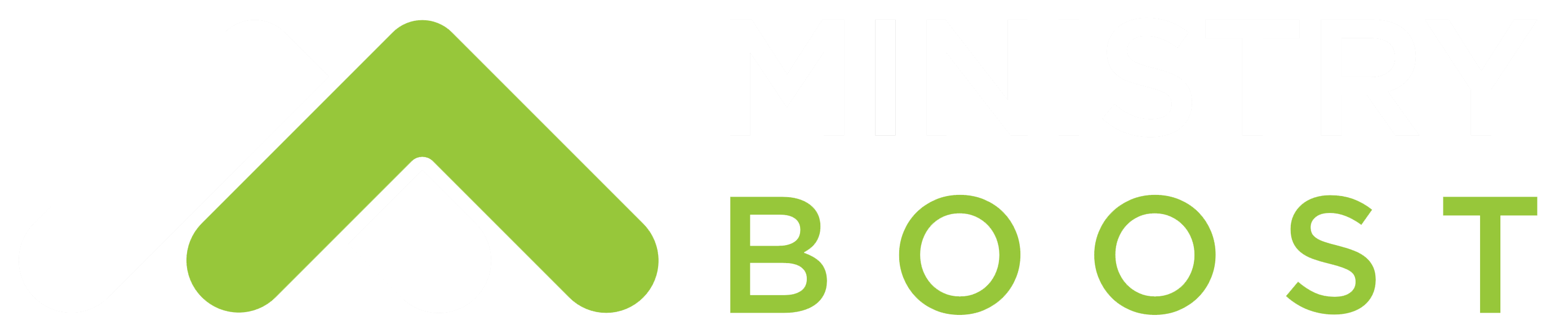 Road Map by Church Size
	
	< 200		1: Communication & SGLs
	200-400	2: Transitions & Milestones
	400-600	3: Resources & Connections	600-1500	4: Events & Groups/Classes
	1500+  		5: Mentoring & Parent Hubs

*98% of churches are < 1000
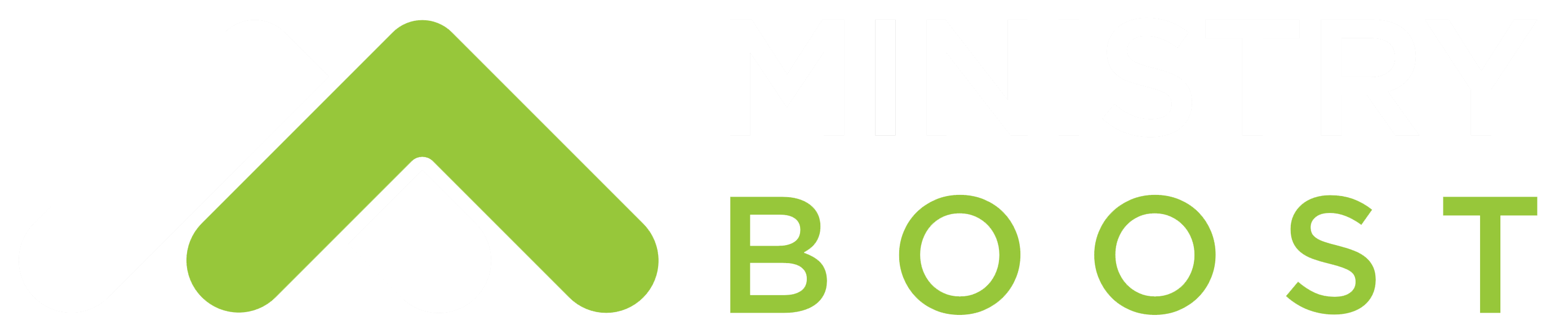 A simple strategy and roadmap for partnering with parents
Get notes, links, files, and more at:

nickblevins.com/cpc19
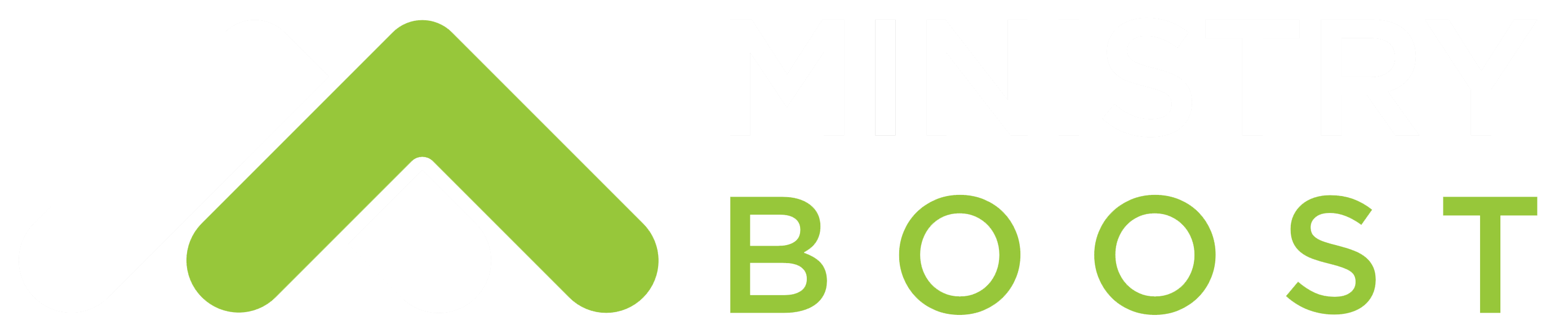 A simple strategy and roadmap for partnering with parents
Nick Blevins
@nickblevins
nickblevins.com
ministryboost.org
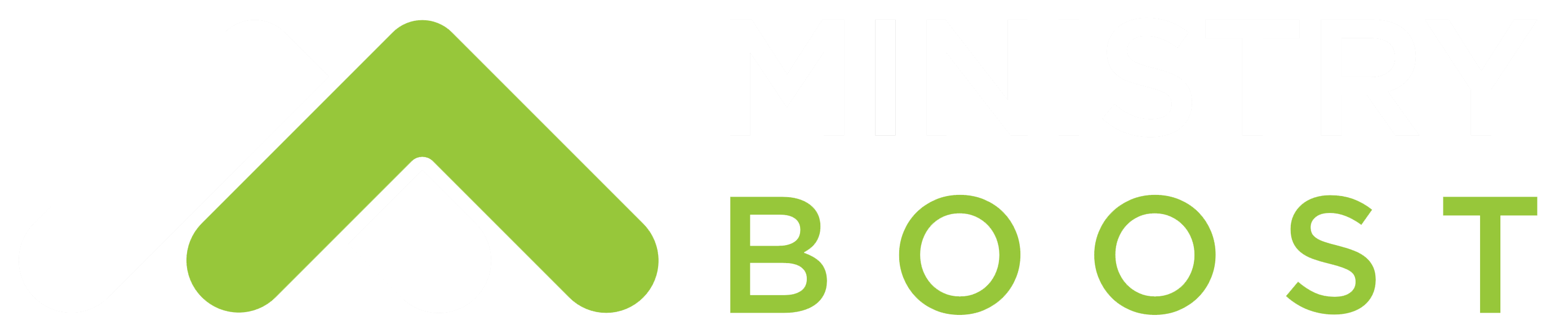